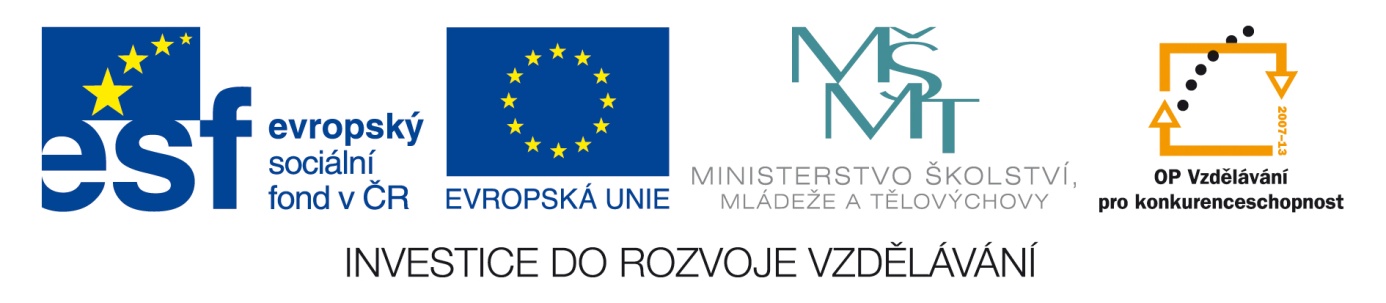 Logika: systémový rámec rozvoje oboru v ČR a koncepce logických propedeutik pro mezioborová studia (reg. č. CZ.1.07/2.2.00/28.0216, OPVK)
Logická analýza přirozeného jazyka II.Určité deskripce a russellovská analýza
Matěj Dražil
Určité deskripce
Singulární termín, jehož úlohou je odkazovat k individuu prostřednictvím nějakého jednoznačného (charakteristického) popisu.
Pojetí určitých deskripcí
„František je papežem.“
Jmenné p.
být-totožný-s(František,       ten-kdo-je-papežem)

František= ten-kdo-je-papežem
Predikátové p.
být-papežem(Frentišek)
Predikátové pojetí
Přisuzování predikátů predikátům
 neslučitelnost s jazykem predikátové logiky
 vlastnosti individuím, ne vlastnostem


„Papež je dalekozraký.“
být-dalekozraký(být-papežem)
Jmenné pojetí
být-dalekozraký(papež)

Predikát pro neexistující individuum:
První člověk, který vkročil na Venuši, je Čech. 
„neúspěšná“ určitá deskripce
pravdivost závislá na stavu světa

Negativní existenční tvrzení:
Žádný první člověk, který vkročil na Venuši, neexistuje.
Alexius Meinong
Existence ve slabém smyslu (subsistence)
Všechny potencionální předměty lidského myšlení

Někteří sloni jsou oranžoví.
∃x(být-slon(x) & být-oranžový(x))
∃x(být-slon(x) & být-oranžový(x) & být-reálně-existující(x))
Russellovská analýza I.
„Papež je dalekozraký.“
Je někdo, kdo je papežem.

Papežem je nevýše jedno individuum.

Kdokoli je papežem, je dalekozraký.
∃x papež(x)

∀x(papež(x) ->  ∀y 	(papež(y) -> x=y))

∀x (papež(x) ->           	dalekozraký(x)
∃x papež(x) & ∀x(papež(x) -> ∀y(papež(y) -> x=y)) & 
∀x (papež(x) -> dalekozraký(x)
Russellovská analýza II.
Věta, jejíž podmět je tvořen určitou deskripcí říká, že: 
existuje něco, na co se tato deskripce vztahuje,
existuje pouze jedna taková věc, a
tato věc má vlastnost vyjadřovanou přísudkem dané věty.
Meze russellovské analýzy
B. Russell
Věty:
Abstraktní objekty, 
význam je něco primárně spojeného s takto chápanými jazykovými objekty.
P. Strawson
Věty:
Konkrétní  užití v konkrétních situacích          -promluvy, jež pomocí nich uskutečňujeme.
Peter Strawson
Český prezident je černoch.
X
Český král fandí Spartě.

 pravdivé v., nepravdivé v., ani jedno
Presupozice věty A je věta, která musí být pravdivá, aby mohla mít věta A vůbec nějakou pravdivostní hodnotu.
(P nutně vyplývá jak z A, tak non-A)
Kritika russellovské analýzy II.
Tu Russellovu knihu jsem již četl.

Určité deskripce pro ne-singulární termíny.
 nutnost zohledňovat kontext promluvy
Kritika russellovské analýzy III.
∃x (papež(x) & dalekozraký(x))
Existuje dalekozraký papež.
X
Není pravda, že papež je dalekozraký.
non- ∃x (papež(x) & ∀y(papež(y) ->  x=y) & dalekozraký(x))

 Je více papežů než jeden.
Síla / nespolehlivost logické analýzy
Kritika russellovské analýzy IV.
Všichni lidé, kteří vkročili na Venuši, vkročili na planetu sluneční soustavy.
Někteří lidé, kteří vkročili na Venuši, vkročili na planetu sluneční soustavy.

 ∀x (člověk-na-Venuši(x) -> člověk-na-planetě(x))
 ∃x (člověk-na-Venuši(x) & člověk-na-planetě(x))
„Logická analýza nás může vést k závěru, že nějaký náš výrok říká něco jiného, než co se nám zdá, že říká. Vzhledem k povaze procesu logické analýzy je však třeba mít na paměti, že k takovému závěru nás může svést i její nepřiměřené uplatnění.“
Russellovská analýza
Minimální ohled na gramatickou formu,

Důraz na adekvátnost ve smyslu chování v úsudcích

A maximalizace úspornosti na úkor transparentnosti.